Marwa T. 1, Karanja S.2, Osero J.1, and Orago A.1

Kenyatta University
Amref Health Africa in Kenya
EFFECTS OF USING ORAL HIV SELF-TESTING KITS ON UPTAKE OF MALE PARTNER TESTING AMONG PREGNANT WOMEN IN SELECTED COUNTIES IN KENYA
1
STRUCTURE OF PRESENTATION
Background
Objectives
Methods
Results 
Conclusion and recommendations 
Acknowledgement
2
BACKGROUND
3
[Speaker Notes: Kenya has the fourth largest HIV epidemic globally. In 2016 alone an estimated 1.7 million people were living with HIV and close to 58,000 people died of HIV related illness]
Background contd.
The rapid scale up of various HIV interventions has resulted in the HIV prevalence decline
HIV care and treatment, PMTCT, VMMC, HTS among other evidence based interventions.
HIV-testing services (HTS) is an effective strategy in identifying and linking those infected into care and treatment and making appropriate referrals to other HIV support services.
Women are more likely to have been tested for HIV (80%) than their male counterparts (63%) - KAIS-2014
Expectant women testing rates at the ANC remains over 95%; Male testing in the same setting remains low (4%) despite all the efforts put in place (KDHS 2014)
4
Background contd.
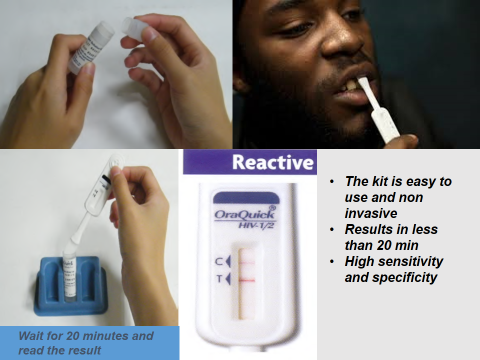 42% of pregnant women reported not knowing their partner’s HIV status ( KAIS 2014)

Self-testing for HIV has potential to increase rates of testing

75% of men are willing to use a self test (KAIS 2014)
5
Objectives
1. To determine HIV self-testing acceptability rates among male partners of  ANC  Mothers

2. To determine the effectiveness of HIV oral self-testing kit and improved invitation letter in increasing couple testing rates
6
METHODS
Study Design: Randomized controlled trial (RCT) with three study arms 
Study sites: 14 health facilities in 5 counties (Meru, Embu, Kiambu, Kitui and Murang’a)
Study population: ANC mothers and their male partners
Inclusion criteria: First ANC visit and 18 years and above
Exclusion criteria: Had no current male partner, woman reported that her partner was HIV positive or had tested within last 3 months and woman concerned for her safety or feel at risk of Gender Based Violence (GBV)
7
Study arms
Arm 1: Standard of care which involved invitation of the male partner to the clinic through word of mouth or a brief invitation letter 
The invitation letter does not mention HIV testing but highlights the need by the male partner to come and discuss the health of the wife/partner.
Arm 2: An improved invitation letter
described the benefits of HIV prevention and testing and was meant to invite the partner to the clinic for standard HIV testing. 
Arm 3 received the same improved letter and two self-testing kits.
8
Study follow up
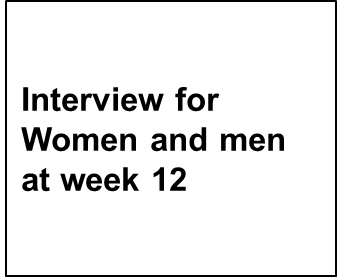 9
Results: Recruitment and follow up of participants
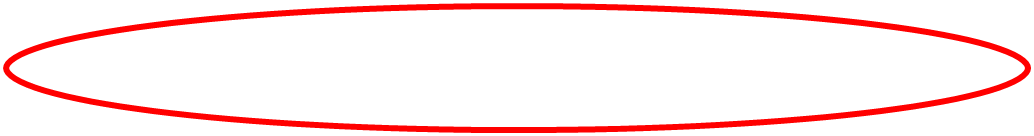 10
Demographic characteristics of women (Overall,  balance across study arms for most measures)
11
Demographic characteristics of men
12
[Speaker Notes: (balance across study arms for most measures except in arm 1)]
HIV self-testing acceptability rates among male partners
13
Demographic characteristics of men who reported testing (n=566)
14
[Speaker Notes: There was no association between demographic characteristics of study participants and the study arms]
Determinants of HIV testing among male partners
15
Couples testing rates
16
Location of HIV testing
17
Confirmatory test
18
Conclusion
Self test kits and improved male invitation letter increased the likelihood of male partner testing by twelve times.  

HIV self-test kits could complement routine HIV testing methods in the general population
19
What this study adds
Inform  how best to close  the gap in HIV testing 
how to achieve the first 90 of  the WHO’s 90-90-90 global HIV targets. 

New ways of addressing poor testing rates among male partners of ANC clients. 

May provide males who are not currently reached by HTS an opportunity to test in private.
20
Acknowledgement
Study participants

14 health facilities

Kenyatta University, School of Public Health
21
MURAKOZE
22
23